Основные задачи и принципы воспитания дошкольников в семье.
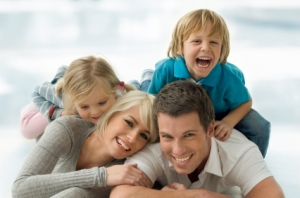 Семья – это социально-педагогическая группа людей, предназначенная для оптимального удовлетворения потребностей в самосохранении (продолжении рода) и самоутверждении (самоуважении) каждого ее члена.
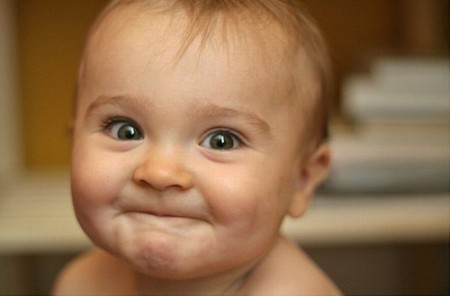 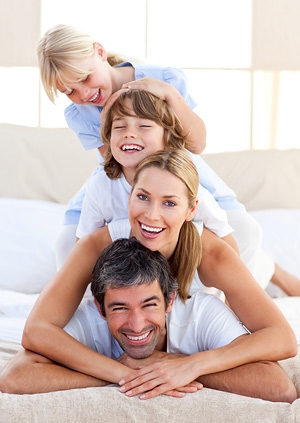 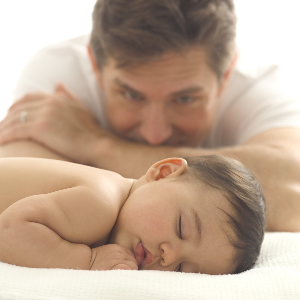 Семейное воспитание – это система воспитания и образования, складывающаяся в условиях конкретной семьи силами родителей и родственников.
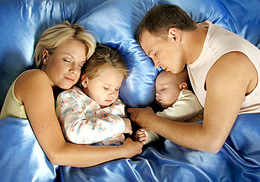 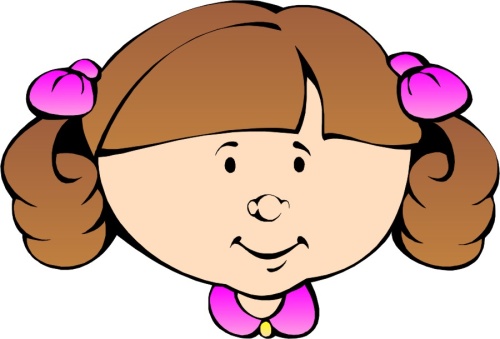 Задачи семьи:
*  создать максимальные условия для роста и развития ребенка;
*  стать социально-экономической и психологической защитой ребенка;
*  передать опыт создания и сохранения семьи, воспитания в ней детей и отношения к старшим;
*  научить детей полезным прикладным навыкам и умениям, направленным на самообслуживание и помощь близким;
*  воспитать чувство собственного достоинства, ценности собственного “я”.
Принципы:
*  вовлечение детей в жизнедеятельность семьи как ее равноправных участников;
*  открытость и доверительность отношений с детьми;
*  оптимистичность взаимоотношений в семье;
*  последовательность в своих требованиях (не требовать невозможного);
*  оказание посильной помощи своему ребенку, готовность отвечать на вопросы.
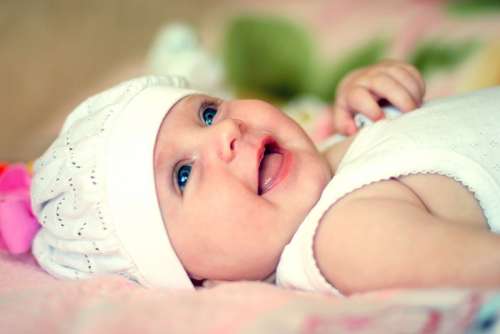 Целью семейного воспитания:
формирование таких качеств личности, которые помогут достойно преодолеть трудности и преграды, встречающиеся на жизненном пути;
развитие интеллекта и творческих способностей;
первичного опыта трудовой деятельности;
нравственное и эстетическое формирование.
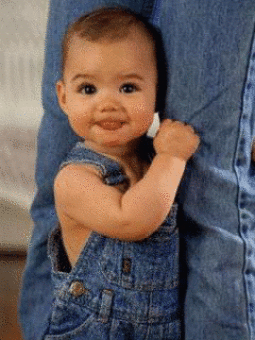 Эмоциональная культура и физическое здоровье детей, их счастье – все это зависит от семьи, от родителей, и все это составляет задачи семейного воспитания. Именно родители – первые воспитатели – имеют самое сильное влияние на детей.
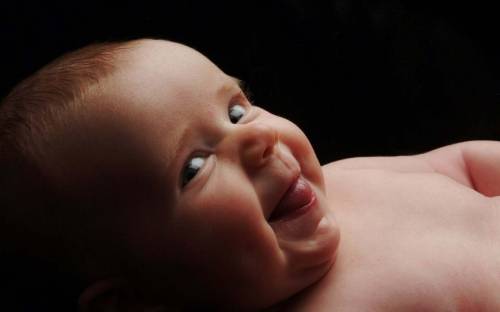 Спасибо за внимание.
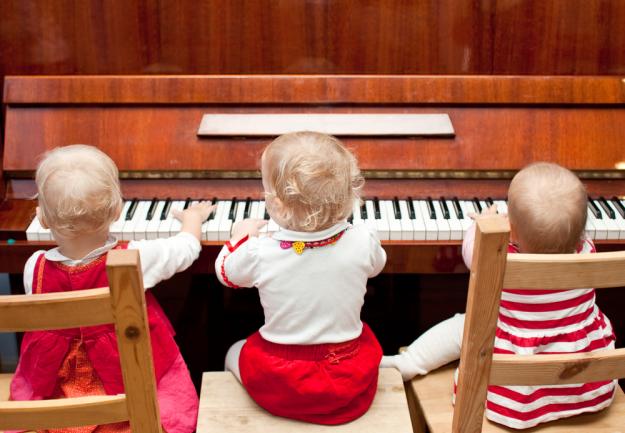 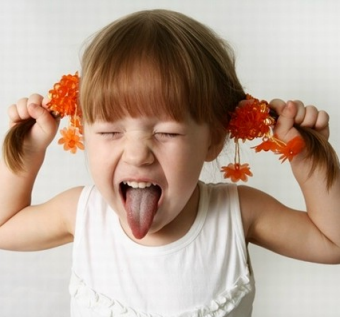 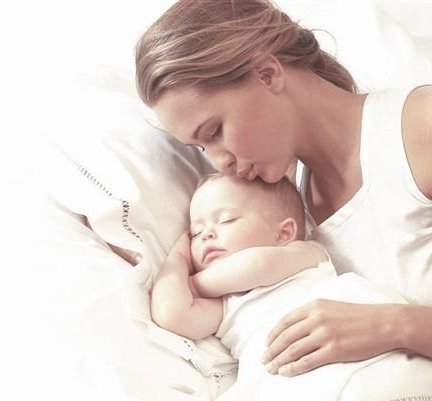 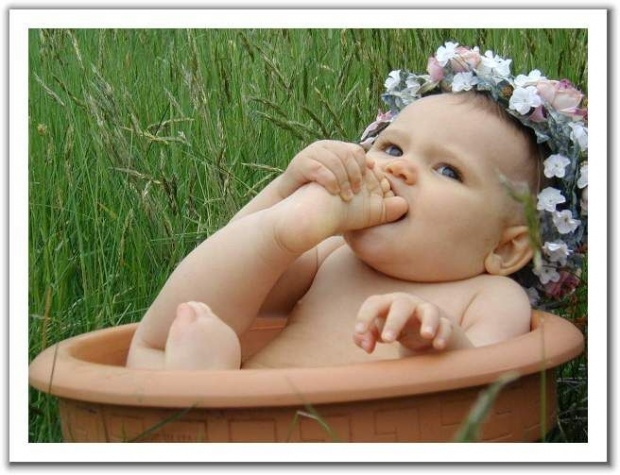